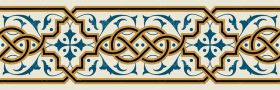 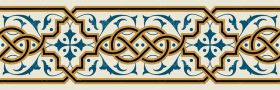 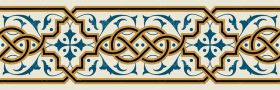 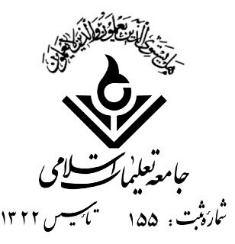 اختتامیه اجلاس تابستان 1399جامعه تعلیمات اسلامی
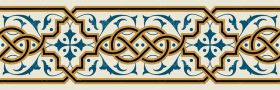 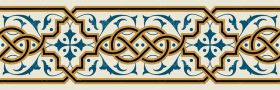 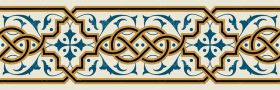 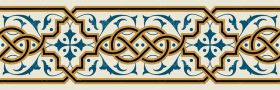 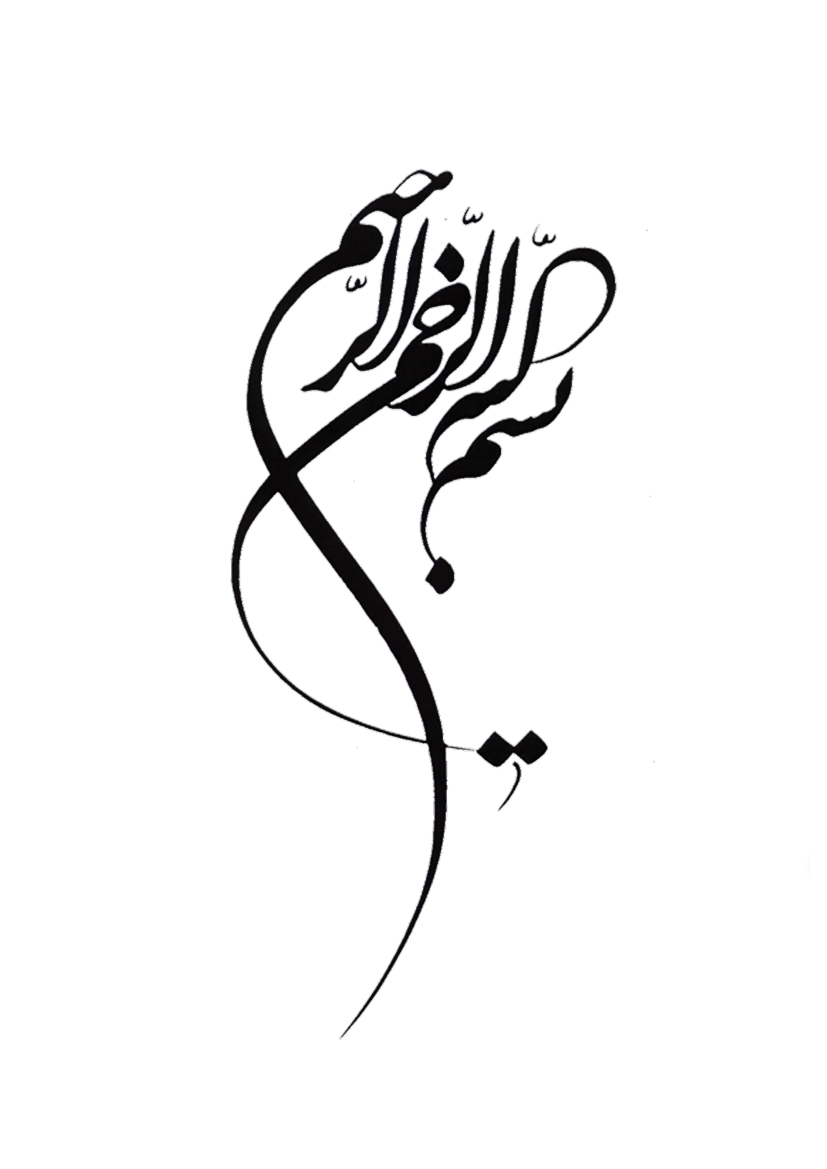 حدیث روز: امام صادق علیه السلام/ اصول کافی ج5 ص 164 / میزان الحکمه/ ج 3/ ص 493
غَلاءُ السعْر= گرانی نرخ
 یُسیءُ الْخُلُقَ= اخلاق را بد می کند.
 و یُذهِب الأمانة=امانتداری را از بین می برد 
و یَضجُرُ المرءَ المسلم= انسان مسلمان را دلتنگ و بی قرار می سازد
ویژگی های آموزش و پرورش از دیدگاه مقام معظم رهبری
آموزش و پرورش باید بتواند انسانهایی تربیت کند؛دانا، توانا، خرد ورز،‌پارسا،‌پرهیزکار، پاکدامن، کارآمد، مبتکر، شجاع، اهل اقدام،از دشمن نترسد،  از تهدید نترسد، خواب رفتگی و غفلت پیدا نکنند.
چهار نکته مهم در سال تحصیلی1400-1399
1. مهارت پذیری معلمان و کارکنان و تیم مدرسه.
2.  مهارت پذیری اولیاء دانش آموزان.
چهار نکته مهم در سال تحصیلی1400-1399
3. بهبود زیر ساخت های مدرسه (اینترنت).
4.مهارت پذیری دانش آموزان.
مهارت های لازم معلمین در دوران کرونایی:
- مهارت سرچ در اینترنت؛
- آشنایی و عضویت در سایتهای معتبر آموزشی؛
- آشنایی با نرم افزارهای ساخت و ویرایش محتوا؛
-آشنایی با آزمون سازها و ابزار های نظر سنجی؛
- آشنایی با ابزار های ساده و ویرایش عکس و طراحی اینفو گراف
- آشنایی با روش تدریس کلاس معکوس،‌ مدل های روش ترکیبی.
-مهارت در طراحی انواع سئوالات چالشی.
- آشنایی با سامانه های کلاس آنلاین.
- آشنایی با سیستم های مدیریت آموزشی L.M.S.
- مهارت فن بیان و استفاده از زبان بدن هنگام تولید فیلم تدریس آفلاین.
- تقویت مهارت داستان گویی و نگارش  داستانهای کوتاه و تحلیلی.
- آموزش تحلیلی فیلم برداری از تدریس.
- استفاده متناسب  و خوب از پاور پوینت
- استفاده از نرم افزار های کانورتور و تغییر فرمت فایل ها – حجم تولیدی خودمان از طریق  کانور تور ها کم کنیم.
آنچه که باید والدین در زمان کرونایی بدانند:
- همراهی نمودن والدین دانش آموزان با کار معلمان با روش تدریس، ترکیبی و مجازی  که بسیار دشوار        می باشد؛
- نقش نظارتی والدین در منزل محبت حضور فعال و رسمی  دانش آموزان در کلاس های مجازی مدرسه؛
-نقش مادران و پدران  در نشاط و شادابی خانواده.
دانشمندان تعلیم و تربیت معتقدند تربیت 10 بخش دارد و 9 بخش آن توسط مادر و یک بخش آن توسط پدر و آن این است که پدر، مادر  خانه را بدون قید و شرط دوست بدارد.
4.تهیه امکانات اولیه مانند کامپیوتر،‌تبلت،‌لب تاب،‌گوشی هوشمند، مودم و اینترنت از وظایف اولیا است.
5.والدین می بایستی سواد دیجیتالی  خود را بالا ببرند.
6.والدین ما بایستی در جلسات توجیهی و وبیناری مدارس شرکت فعال داشته باشند.
زیر ساخت های موجود جهت ارتباطات آنلاین:
- شبکه شاد= شبکه اجتماعی دانش آموزان؛
ویژگی های این شبکه؛
- دسترسی همگانی معلمان و دانش آموزان کشور.
- امکان استفاده از اینترنت داخلی در زمان قطع اینترنت خارجی.
- امنیت اخلاقی- اجتماعی برای دانش آموزان.
- زیر ساخت تشکیل کلاس های تصویری برای معلمان.
- پیام رسان های داخلی و مجاز
1)‌ بلی         2)‌ای گپ       3)سروش
- اپلیکیشن روبیکا= دسترسی کلاس های تصویری بسیار آسان است.
- پیام رسان های خارجی و غیر مجاز
1)‌ واتس آپ     2)‌ تلگرام
1. اسکایپ               2. بیک بلو باتن.
3. اَدُوب کانکت       4. اسکای روم
مهارت پذیری دانش آموزان
1. آموزش مهارت های به کارگیری فنآوری دیجیتال به دانش آموزان؛
2. آموزش چگونگی بارگیری تصویرها از اینترنت و قرار دادن آن ها در صفحه های  پاور پوینت  یا وبگاه
3. مهارت یادگیری در فضای دیجیتال
4. سواد رسانه های دیجیتال
5. سواد ارتباطی دیجیتال و رفتار شناسی  در فضای آنلاین.
6. مهارتهای ارتباطی در فضای آنلاین.
7. سواد اجتماعی دیجیتال.
8. کسب درآمد در فضای آنلاین.
سواد اجتماعی دیجیتال
فهرست برخی از مهارتهایی  که در این نوع سواد مطرح است.
1. آشنایی با شبکه اجتماعی.
2. اخلاق دیجیتال و مسئولیت اجتماعی در دنیای  دیجیتال.
3.شناخت و تحلیل فرهنگ های دیجیتال
4. حریم شخصی.
5. مهارت همدلی در فضای دیجیتال.
6. بهداشت و سلامت در فضای آنلاین
7. سبک زندگی دیجیتال
نتایج حاصل از یک پژوهش، بررسی تاثیر سواد رسانه های دیجیتال بر رشد مهارت های اجتماعی دانش آموزان عضو تشکیلات فرزانگان متوسطه دوره اول کرج.
نتایج حاصل از این پژوهش نشان داد که سواد رسانه های  دیجیتالی بر تمامی ابعاد مهارتهای اجتماعی(احترام به دیگران،‌رعایت مقررات ،‌انجام وظیفه،‌ فعالیت گروهی،‌تحمل پذیری.) تاثیر مثبت و معنا داری داشت.
عنوان تحقیق:
بررسی اثر بخش سواد رسانه های دیجیتالی بر رشد مهارت های اجتماعی  دانش آموزان.
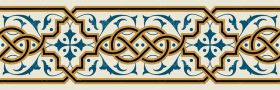 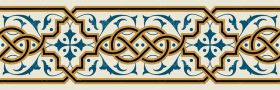 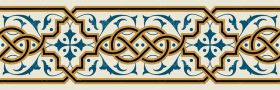 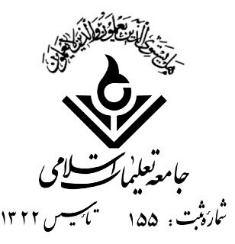 روش مدیریت و رهبریدر مدارس ویژه دوران کرونایی
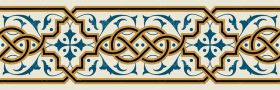 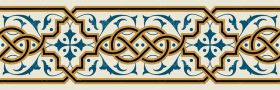 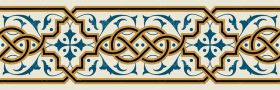 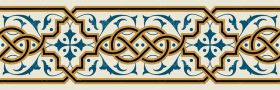 روش مدیریت و رهبری در این دوره در حال تغییر به رویکرد همکارانه است. در این رویکرد حالت رییس و کارمند کمرنگ شده و جای خود را به دوستی بین مدیر و کارمند    می دهد. تا همکاری و ارتباط بین آنها بیشتر و عمیق تر از حالت قبلی شود.
در این دوره به جای داشتن سلسه مراتب در سازمان تیم سازی و تقسیم قدرت انجام می شود و پرسنل بیشتر درگیر کار می شوند. تا کارمندان و دوستان را به خلاقیت تشویق نمایند.
ویژگی های این روش
1. قدرت 
         2. اطلاعات 
                     3. تولید ایده
                                         4. حل مساله
5. تخصیص منابع 
         6. نقش ها و مسئولیت ها
                     7. حل مشکلات
                                8. بازدهی و بازخورد
قدرت:‌        در این دوره باور براین است که:
قدرت فقط و فقط در یک تیم جمعی است. مدیران در این دوره با تشویق مساوی تمام اعضا‌ء‌ در هر سطحی، باعث می شوندتا راه حل از درون تیم و از بهترین ایده های آن شکل بگیرد و برای مسئله از روش تیمی استفاده می کنند.
اطلاعات:    در این دوره  اعتقاد  براین است که :
تمام اعضای تیم میبایستی از اطلاعات مدرسه برخوردار باشند. گذشت آن زمانی که دانستن و نگهداشتن اطلاعات نشانه قدرت مدیر بود. امروزه اطلاعات در دست همگان است. در این دوره طبقه بندی کردن اطلاعات و تحلیل اطلاعات مهم است.
تولید ایده:    در این دوره  مدیرانی موفق هستند که:
ایده ها را از سطوح پایین بگیرند و تصمیم گیری کنند. در زمان های بسیار دور مدیران به هیچ وجه ایده هایی که از سطوح پایین به آنها می رسید دوست نداشتند. حتی شاید مسخره می کردند و معتقد بودن تصمیم گیری از آن مدیران می باشد.
حل مساله:
مدیریت در این دوره راهکارها و راه حل ها توسط تیم ها به صورت طوفان فکری یا بارش فکری انجام شده و مدیران تنها تسهیل کننده هستند. مدیران در این دوره یقیناً می دانند که در بحث حل مساله قدرت گروه و یا تیم بسیار زیاد است.
تخصیص منابع:
مدیران در این دوره به پرسنل خود اعتماد دارند و منابع را از پیش در اختیار تیم قرار می دهند. رهبران تیم ها با اعطای منابع  امکان شکوفا شدن آنها را ممکن می کنند در این صورت پروژه ها نیز سریع تر پیش می روند.
نقش ها و مسئولیت ها:
مدیران در این دوره کارمندان را تشویق به کار با یکدیگرمی کنند. اطلاعات – دانش زمان و منابع را به اشتراک می گذارند. در این حالت مسئولیت ها و نقش ها در حال نوسان خواهد بود. و به تکامل می رسند تا هدف اصلی که بهره وری مدرسه است محقق شود.
حل مشکلات:
مدیریت در این دوره بر اصل اعتماد متکی است. اگر مشکلی در مدرسه رخ دهد، اعضای تیم مسئولیت آن را قبول می کنند و ریشه یابی          می کنند و مشکل را ریشه ای حل می کنند.
کار آیی و بازخورد:
در این دوره مدیران بازخورد و کارایی همکاران خود را فصلی بررسی می کنند نه یک سال و دوسال. در این دوره مدیر و کارکنان به یک اندازه کار می کنند در این دوره انتقاد از افراد انجام می شود در محیطی که دانش به اشتراک گذاشته می شود. اعضا در حال یادگیری و رشد هستند و هرسال بهتر از قبل.
نتیجه گیری:
در این دوره از مدیر و پرسنل در مدرسه از امنیت بالایی برخوردارندو مدیر در حال رشد ، پرسنل را از اولویت اول خود قرار می دهد.
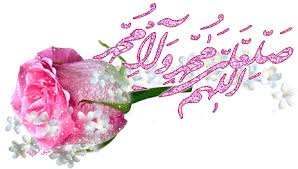